Target Risk Assessment and High-Level Requirements
TS PSS & Bunker PSS CDR (2024-04-29)
PRESENTED BY Morteza Mansouri
2024-04-24
Agenda
2024-04-24
PRESENTATION TITLE/FOOTER
3
Risk assessment
Risk assessment for Target PSS (ESS-4121077)
2024-04-24
PRESENTATION TITLE/FOOTER
4
Requirements management for PSS
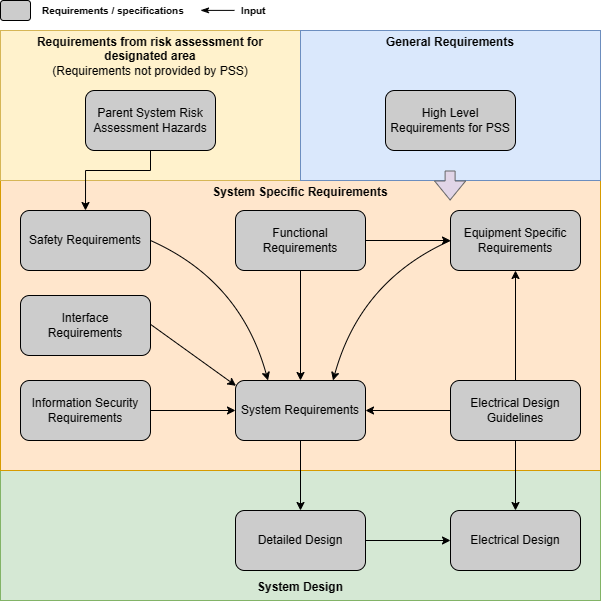 2024-04-24
PRESENTATION TITLE/FOOTER
5
Thank youQuestions/comments?
2024-04-24
Back-up slides
2024-04-24
Finish presentation
2024-04-24